Atrial septal defectby mbbsppt.com
Atrial septal defect (ASD) is a deficiency of the atrial septum. 
 10-15% of all CHD .
Types of ASDs:
Ostium secundum defect→70% of ASDs.
Ostum primum defect→20% of ASDs.
Sinus venosus defect.→10%of ASDs.
Coronary sinus septal defect→ < 1% of ASDs .
PFO is not ASD
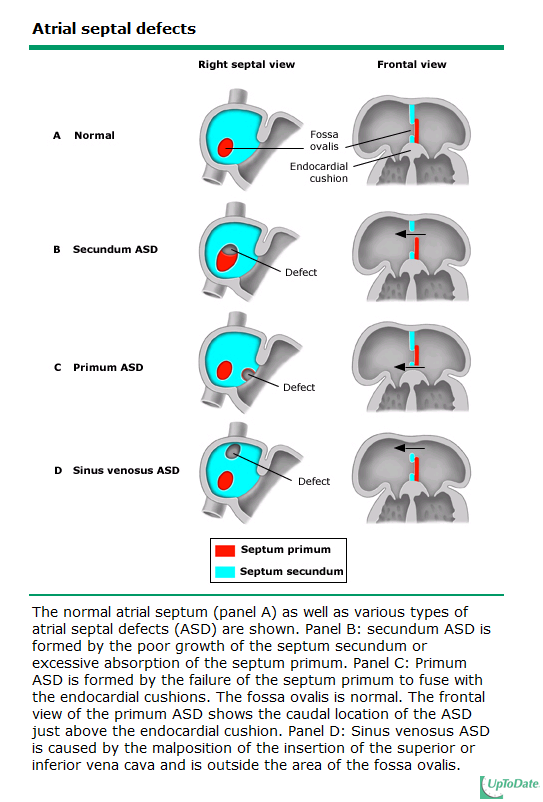 Age of presentation
ASD, is present at birth; 
Most cases are asymptomatic until late childhood, adolescence, or adulthood. . 
Ostium primum ASDs usually are diagnosed in the first few years of life because of the presence of a mitral regurgitation murmur.
Ostium Secundum
A defect in the region of the fossa ovalis
Associated with structurally normal AV valves.
  It may be single or multiple (fenestrated atrial septum)
 Female: male 3:1 incidence.
 Associated lesions :partially anomalous pulmonary venous return .& Holt- Oram-syndrome.
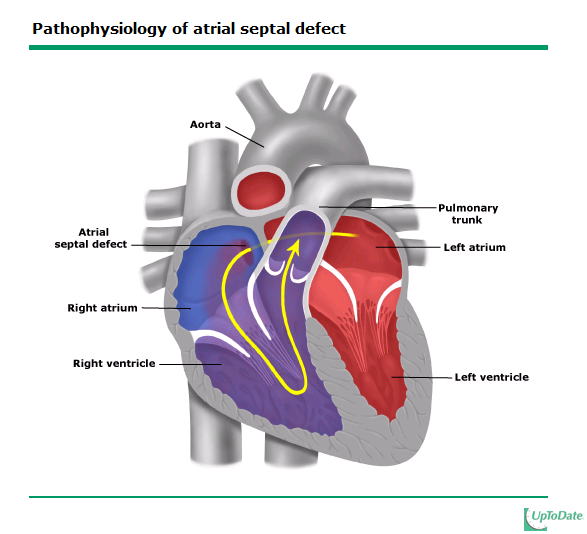 Clinical Manifestation
Most often is asymptomatic.
Subtle failure to thrive , exercise intolerance .
 Physical Findings:
Usually discovered incidentally 
  1-  Right ventricular impulses palpable at the left sternal border.
  2- Loud S1.
  3- Fixed and widely split S2 .
Continue…
Systolic  at middle and upper left sternal border ( pulmonary flow murmur ).

 Mid diastolic rumbling murmur at the lower left sternal border (functional MS).

These findings indicate Qp:Qs ratio at least 2:1 .
Diagnosis:
Chest X-Ray :  variable degrees of RV and RA ,enlarge PA, Increase pulmonary vascularity . 
ECG: signs of right ventricle volume overload.
 Echocardiogram 
 Cardiac Catheterization: confirmation of the defect
Prognosis Complications
15% ostium secundum in term infants close spontaneously .
Symptoms don’t usually appear until the third decade in life or later :
Infective Endocarditis is extremely rare and there is no need for antibiotic prophylaxis.
Treatment:
Surgery or transcatheter device closure.

Indications : 1-all symptomatic patients.
                      2- asymptomatic patients with QP:QS  ratio of at least 2:1.   

Timing : elective closure after one year and before entry of school.
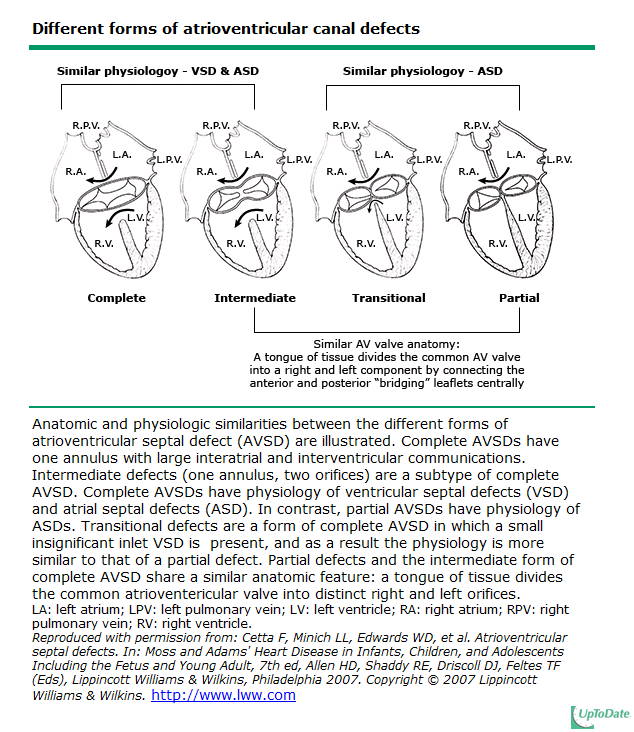 Pathophysiology
Location of AV valve : partial or complete AVSD.
Partial AVSD : isolated ASD + MR
Complete AVSD : ASD+VSD + common AV valve regurgitation
 LTRT shunt intially with no PVR, if increased PVR, shunts may be bidirectional
Bidirectional shunt more common in Down syndrome and unrepaired defect
Clinical presentation
Partial AVSD  similar to ostium secundum ASD
Complete AVSD  CHF, recurrent pneumonia
Physical Findings :  
1-Loud S1 
2-Fixed widely splitted S2 
3-Pulmonary systolic ejection murmur and mid diastolic rumbling murmur
4-Apical harsh holosystolic mumur that radiates to the axilla ( MR )
Ostium secundum Vs AVSD (complete)
Asymptomatic
S2 normal until PHT develops
Normal  AV valve
Chest x-ray  RA RV enlargement
ECG- right axis deviation
PHT rare
Spontaneous closure
Symptomatic early
S2 loud due to PHT
Abnormal  AV valve
Chest x-ray  Biventricular enlargement
ECG – extreme left axis deviation
PHT  common and early
No spontaneous closure
Treatment:
hemodynamically significant primum ASDs and partial AV canal defects is operative repair. 
Timing: part. AVSD  3-5 y 
  Complete AVSD  before 1 yr of age
IE remains both a preoperative and a postoperative complication.
PDA
5-10%ofCHDs
Spontaneous closure at 3-5 days of life in term infants
More common in premature infants
Male:femaleratiois1:3
Higher incidence of PDA in infants born at higher altitudes
PDA in premature infant is not CHD
Fetal Circulation
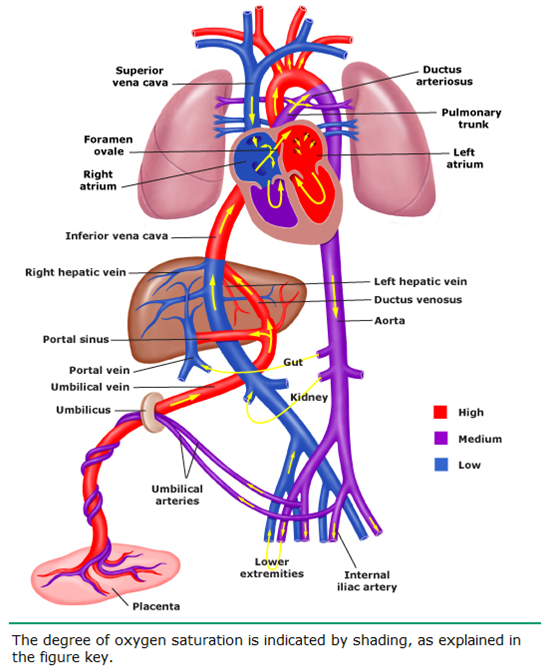 During Fetal Life:
What is the resistance in the Pulmonary Vasculature?

What is the systemic vascular resistance?

Which direction does blood shunt through the Ductus Arteriosus?
PDA: RL Shunting
Pulmonary  Vascular 
Resistance: HIGH
Systemic Vascular 
Resistance: LOW
Hemodynamics
shunt from aorta to PA
Flow occurs both in systole &diastole  continuous murmur
Systolic as well as diastolic overloading of pulmoary artery
To lungs→ Lt atrium(enlarges)
To normal mitralvalve–accent S1, mitral DDM
LV diastolic overload increase systole delayed A2
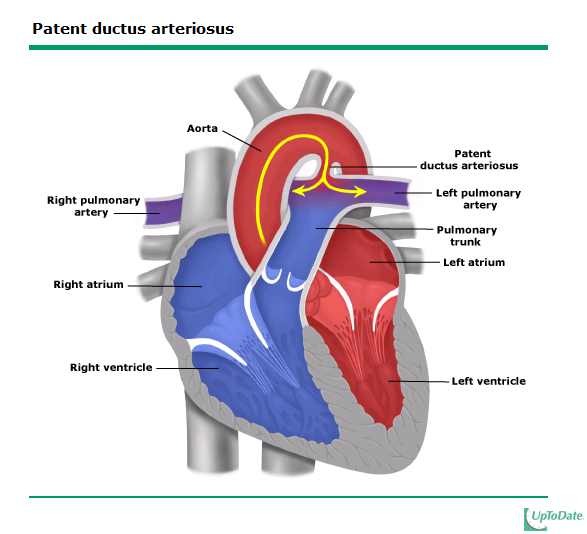 Clinical features
Depends upon size of shunt &degree of PHT
Small (Qp:Qs <1.5:1) : asymptomatic  
Moderate (Qp:Qs 1.5-2.2) : exercise intolerance
Large ( Qp:Qs :Qs >2.2:1) : CHF, FTT, poor feeding, respiratory distress
	Complications 
    CHF,IE,PHT,PDA aneurysm
What Physical Exam findings are consistent with PDA?
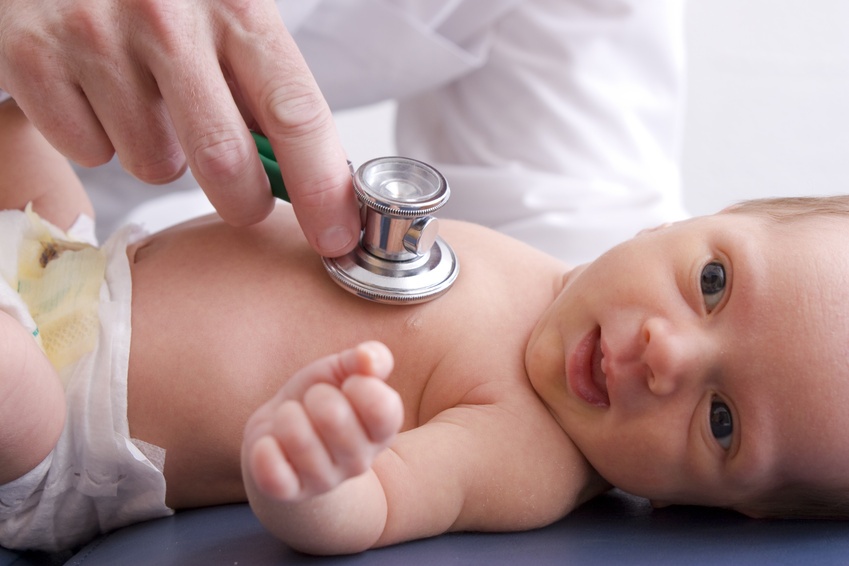 Respiratory Sx: Tachypnea, Apnea, CO2, increased vent settings
Cardiac: Active Precordium, Widened Pulse Pressure, Bounding Pulses
Murmur: systolic at LUSB/Left Infraclavicular, may progress to continuous
 (machinery)
[Speaker Notes: Widened pulse pressure that is greater than 25 mmHg or if the difference between the systolic and diastolic blood pressure (BP) exceeds half of the value of the systolic BP]
Investigations
Chest X ray : N to cardiomegaly, increase pulmonary vascular markings
ECG : N to LVH ,BVH in large PDA ,RVH  in PHT
ECHO : presence of PDA, size of chambers
Cardiac catheterization
What findings on this CXRare suggestive of a PDA?
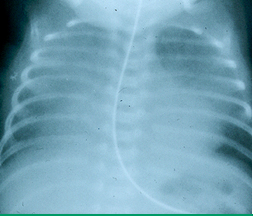 Increased Pulmonary vascular makings
Cardiomegaly
Uptodate.com
Treatment
Medical 
Indomethacin is not effective in term infants
IE prophylaxis in repaired defect
Surgical
Hemodynamic ally  significant PDA before PHT develops
IE even in small defects
CHF
Congestive heart failure (CHF) refers to a pathophysiologic state of systemic and pulmonary congestion resulting from inability of the heart to pump as much blood as required for the adequate metabolism of the body or does so at elevated pressure 

Clinical picture of CHF results from a combination of “relatively low output” and compensatory responses to increase it
Pathophysiology
Systolic dysfunction
Causes
Diastolic dysfunction
Causes
Acute Heart Failure
Chronic Heart Failure
Signs and Symptoms in INFANT
Right venous congestion
Left venous congestion
In OLDER CHILD
Left venous congestion
Right venous congestion
Causes of CHF according to age gp
Investigation
Chest xray of CHF
Cardiac silhouette is enlarged
Exception of CHF with normal chest xray in RESTRICTIVE CARDIOMYOPATHY, venous obstruction (TAPVR) , DIASTOLIC DYSFUNCTION)
Remember A B C D E
Management of CHF
Step1 : Acute decompensation :bed rest, propped up position,  0xygen, Na and if required  volume restriction (infant not recommended)
Step2 : Start digoxin (not in myocarditis), asses  and treat reversible causes, interventional procedures for CHD
Step 3 : Add ACE-I/ARB, switch to nitrate if ACE-1/ARB is not tolerated
Step4 : Add carvedilol in compensated HF
Continued
Step 5 : once or twice weekly dobutamine therapy, consider stem cell therapy
Step 6 : Cardiac transplantation, ventricular assisted device
THANK YOU..